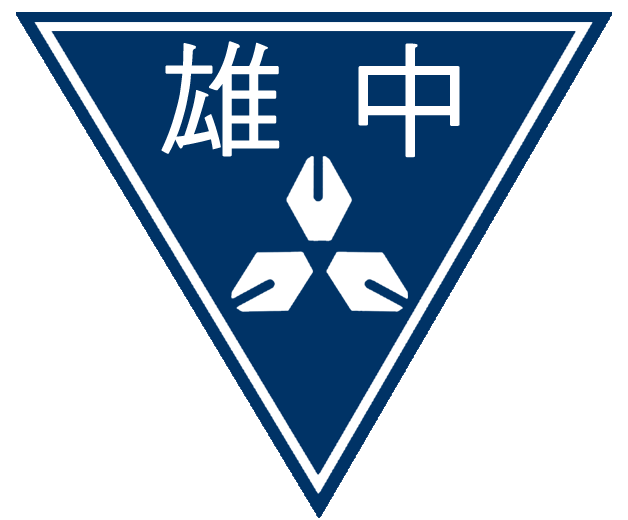 113-2課程諮詢與學習歷程檔案(高一)
註：內容說明來自官方版本
113學年度下學期課程諮詢老師群(宣導班級)
地理科：張瑋蓁(101)             公民科：許尹鏵(102.104)   音樂科：范靜芬(122)             地科科：鄭凌韻(105.106)   生物科： 蘇煒筑(107.109)     地理科：彭義軒(108.111)   數學科：王麗惠(110.112)     歷史科：李靜茹(113.120)   生物科：翁啟翔(114.116)     數學科：林翠屏(115.118)    數學科：周啟仁(117.119)     公民科：吳岳融(121.123)化學科：陳藝菁(124)             國文科：蔡宛穎(103)
學習歷程檔案
具體內容、完整流程
學習歷程檔案蒐集的資料項目
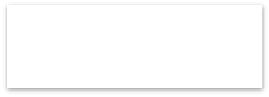 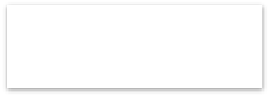 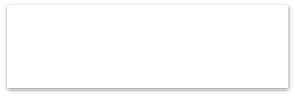 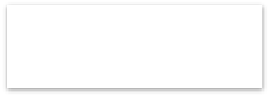 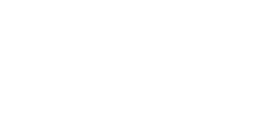 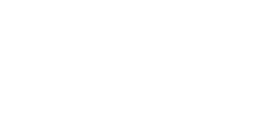 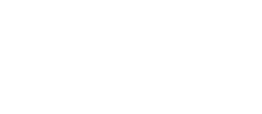 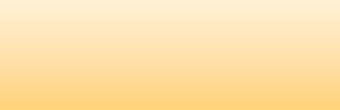 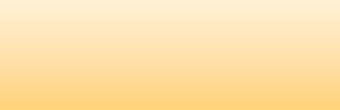 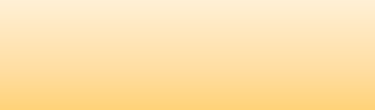 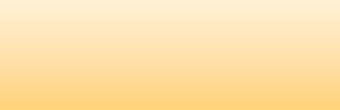 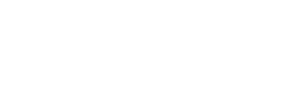 基本資料	修課紀錄
多元表現
課程學習成果
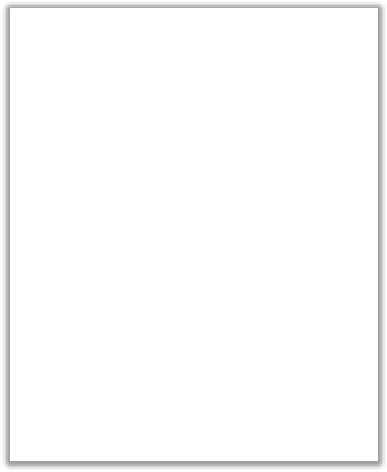 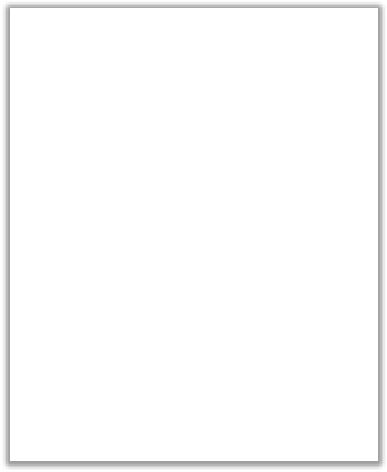 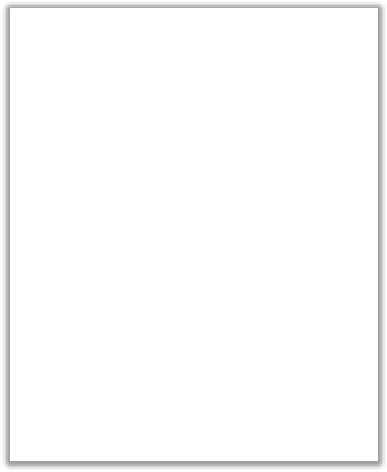 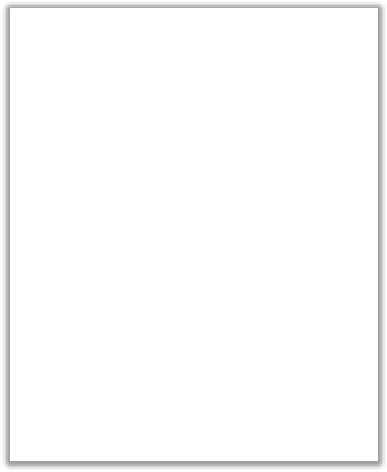 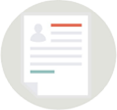 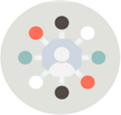 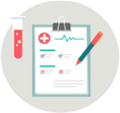 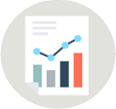 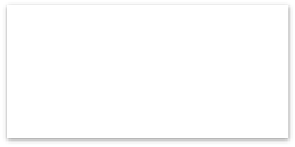 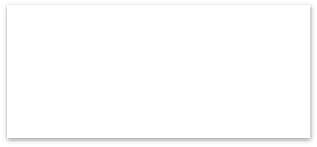 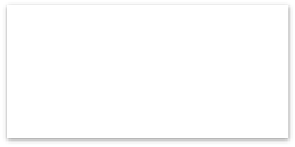 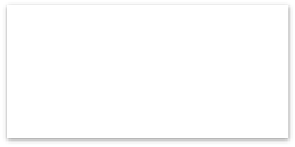 學生學籍資料
(含幹部紀錄)
修習科目學分數和學業 成績、課程諮詢紀錄
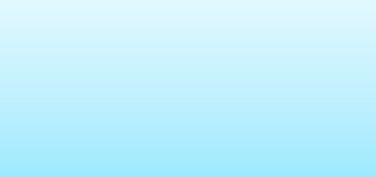 修習科目(具學分數)  作業作品或書面報告
彈性學習時間、團體 活動時間及其他表現
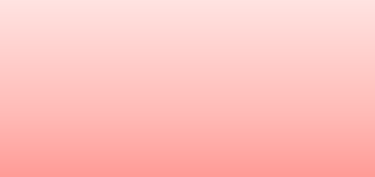 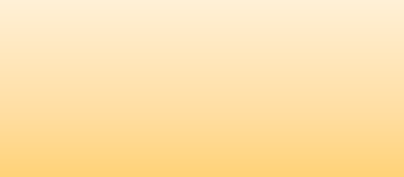 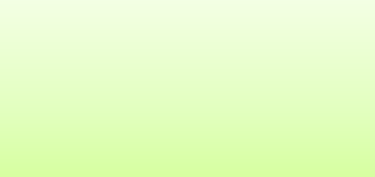 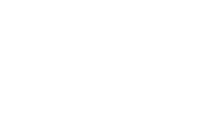 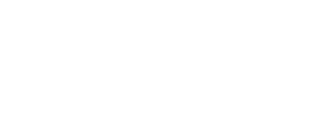 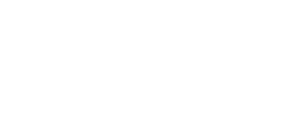 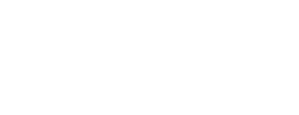 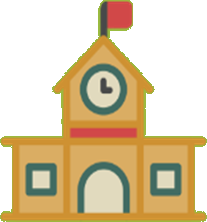 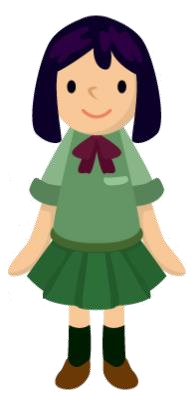 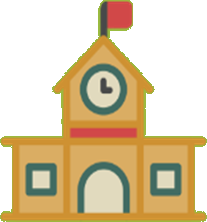 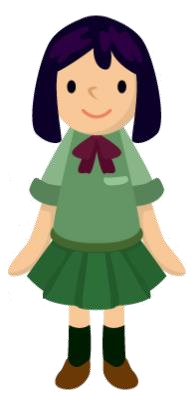 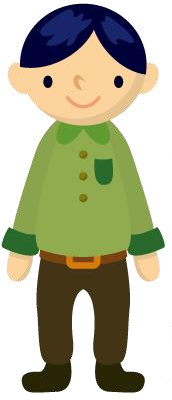 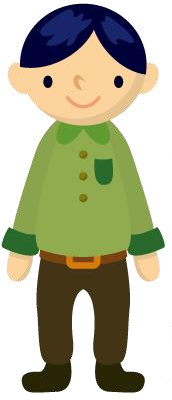 學校負責登錄
學校負責登錄
學生自己上傳
學生自己上傳
1.課程學習成果：有採計學分之科目/課程產出之作業、作品及其他學習成果(須任課老師認證)。其呈現形式多元，如作業、作品、成果報告、專題報告、時事心得、文字影音創作、圖像設計作品、小論文、文學評論、活動企劃書、展演紀錄、實習心得等。

學生「每學期」進行上傳，以對應該學期的修課課程。每學年由學生勾選至多6件，經由學校人員提交至中央資料庫。大學端參採至多3件。
2.多元表現：彈性學習時間、團體活動時間及其他表現。 (不計學分,無須老師認證)彈性學習時間如自主學習、微課程、選手培訓、充實（增廣）/補強性教學或學校特色活動等；團體活動時間如班級活動、社團活動、學生自治活動、學生服務學習活動、週會或講座等；其他表現如志工服務、檢定證照等。學生「每學年」進行上傳，整個學年內皆可，件數不限。每學年由學生勾選至多10件，經由學校人員提交至中央資料庫。大學端參採上限為10件。
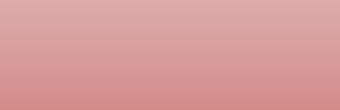 課程學習成果
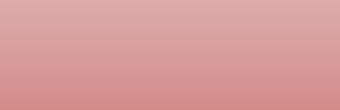 多元表現
每學年至多勾選
每學年至多勾選
10
6
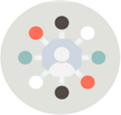 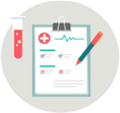 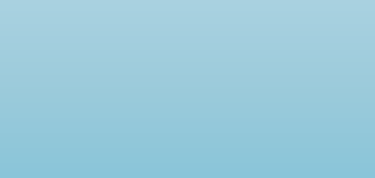 修習科目(具學分數)
作業作品或書面報告
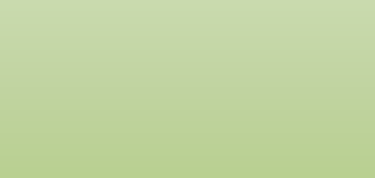 彈性學習時間、團體
活動時間及其他表現
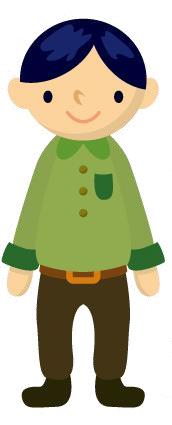 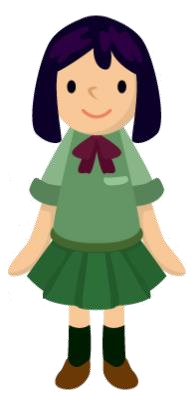 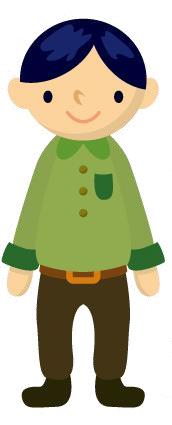 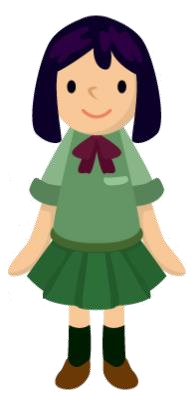 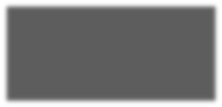 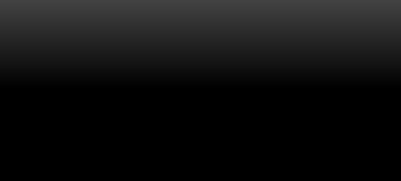 文件檔 4MB
影音檔 10MB
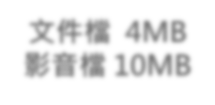 學生自己上傳

教師認證
學生自己上傳
課程學習成果與多元表現完整流程
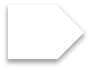 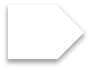 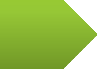 行政負責
教師負責
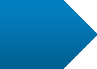 學生負責
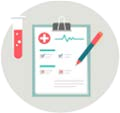 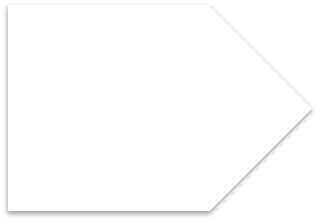 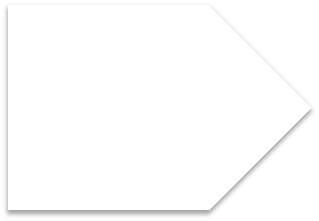 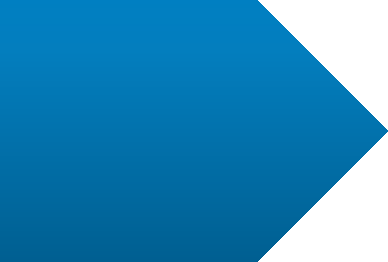 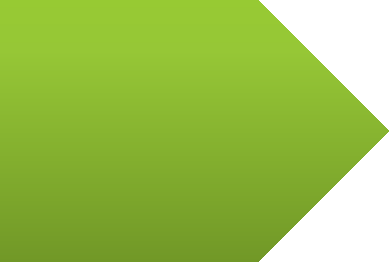 認證
提交
整理
上傳
勾選
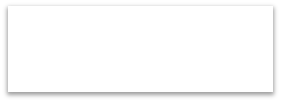 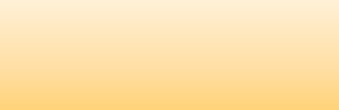 課程學習成果
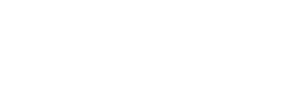 每學期完成
每學年完成
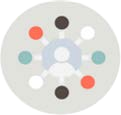 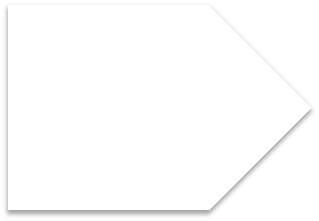 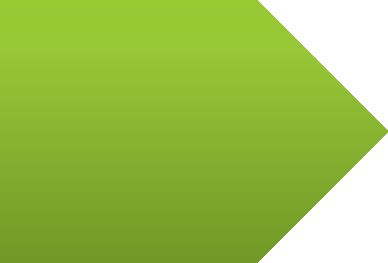 整理
上傳
勾選
提交
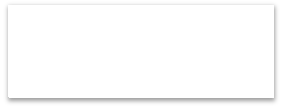 多元表現
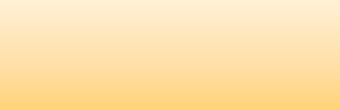 每學年完成
學生學習歷程檔案蒐集方式
學校完成提交後會有收訖明細給學生核對，請學生務必要確認
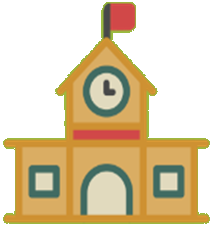 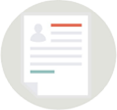 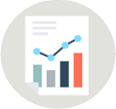 修課記錄
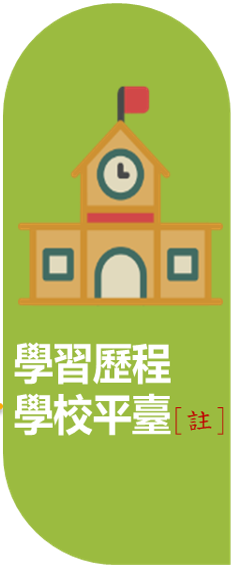 基本資料
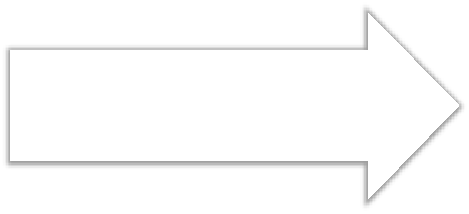 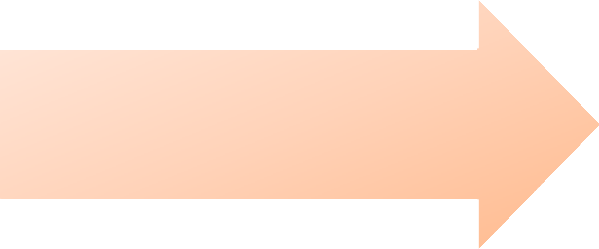 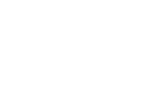 1
登錄
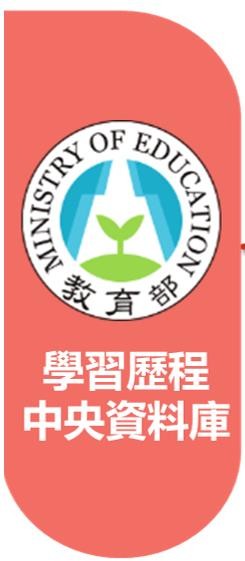 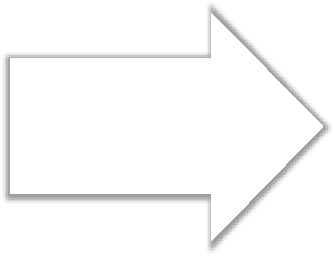 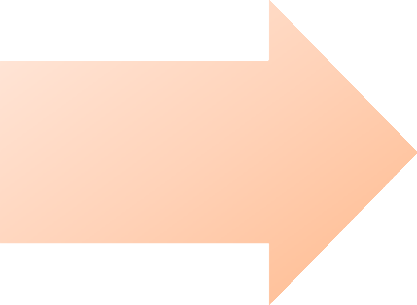 2	上傳
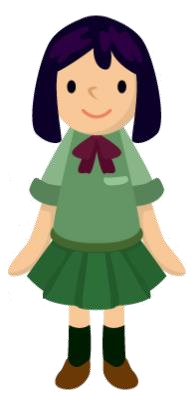 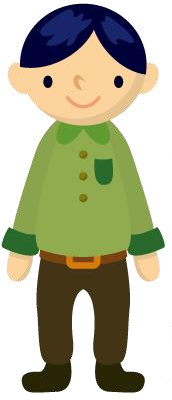 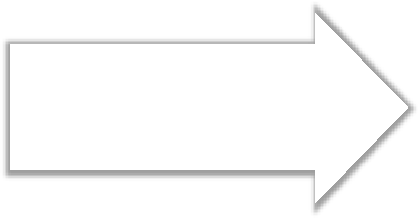 提交
4
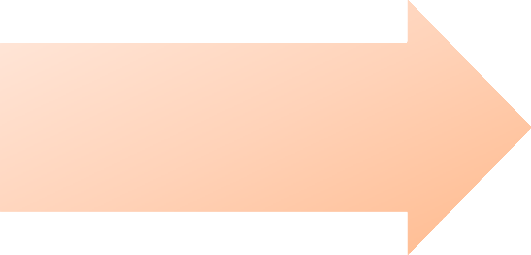 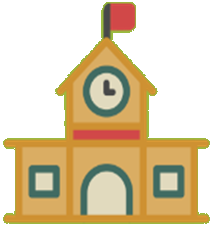 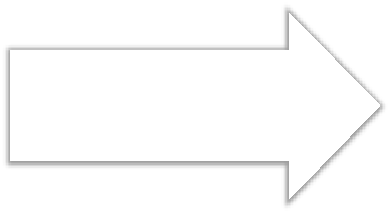 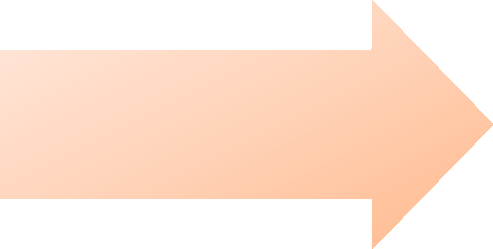 3	勾選

學校在提交前會請同學
勾選要提交的檔案 每學年提交
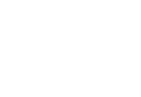 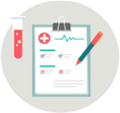 由學校在規定 的時間內提交
課程學習成果
(經任課教師認證)
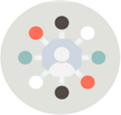 多元表現
課程學習成果與多元表現完整流程
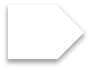 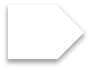 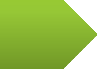 行政負責
教師負責
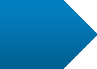 學生負責
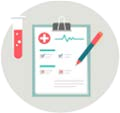 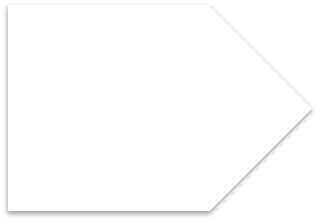 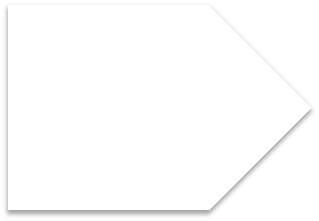 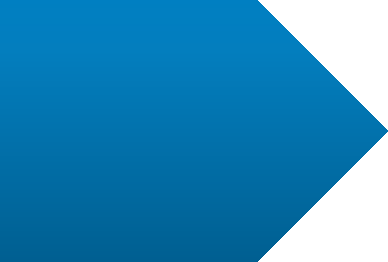 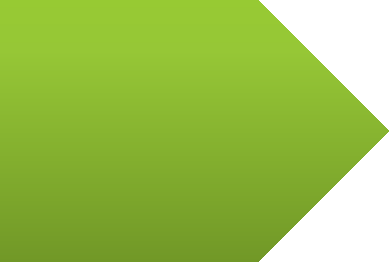 認證
提交
整理
上傳
勾選
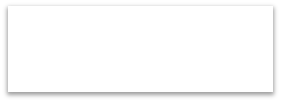 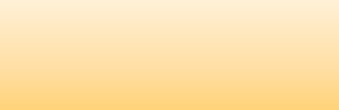 課程學習成果
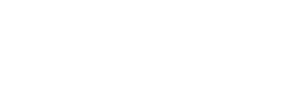 每學期完成
每學年完成
重要提醒：下學期結束也代表學年結束，記得要完成上傳一次勾選一次
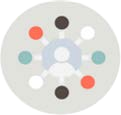 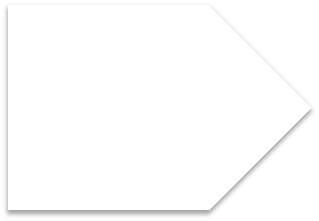 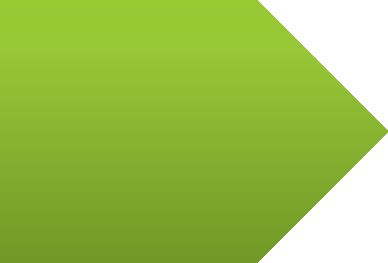 整理
上傳
勾選
提交
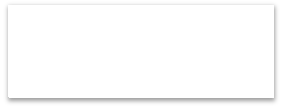 多元表現
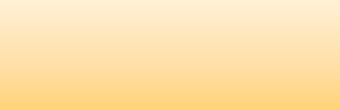 每學年完成
高級中等學校學生學習歷程檔案作業要點
教育部國教署111年05月13日臺教國署高字第1110056868A號 令
四、學習歷程學校平臺及學習歷程中央資料庫蒐集之資料，以學生就學期間之資料為限；其記錄方式如下：(略)
學校完成提交資料後，應至學習歷程中央資料庫下載收訖明細，提供學生核對已提交資料之 正確性，並應於本署規定期限內，公告收訖明細之確認期間。

前項學校公告之收訖明細之確認期間，不得少於三日。

學生應於學校依第二項規定之公告期間內，確認學校提交資料與學生上傳資料一致；逾公告期間未確認，或未向學校提出疑義者，視為已確認學校提交資料與學生上傳資料一致。
新	 	
增
學生依前項規定提出疑義者，由學校相關單位依其權責，妥為處置。
學習歷程檔案每學期都要做很多嗎？
重質不重量 求精不求多
高一建議傳：
化學探究與實作
物理探究與實作

高二社會組建議傳：
歷史探究與實作
地理探究與實作
公民探究與實作
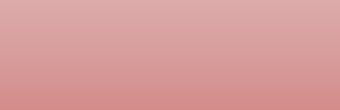 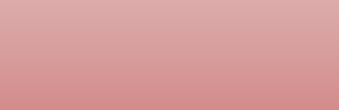 課程學習成果
多元表現
建議每學期至少
建議每學年至少
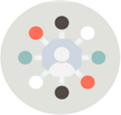 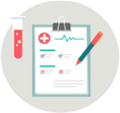 1
2
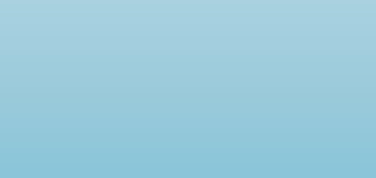 修習科目(具學分數)
作業作品或書面報告
彈性學習時間、團體
活動時間及其他表現
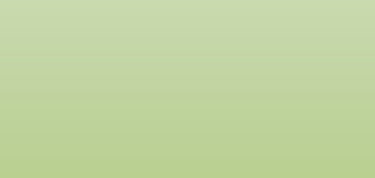 學習歷程檔案要做得很完美嗎？
重要的是歷程和省思 不是完美的成果！
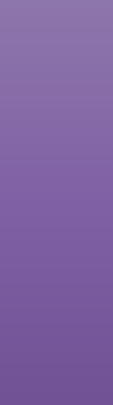 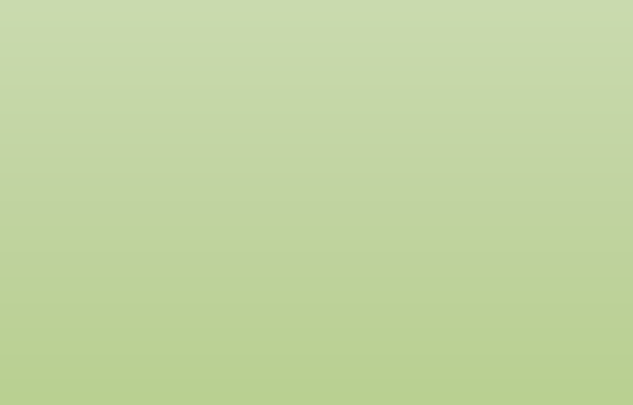 學習過程的描述
態度與真實性
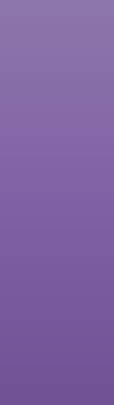 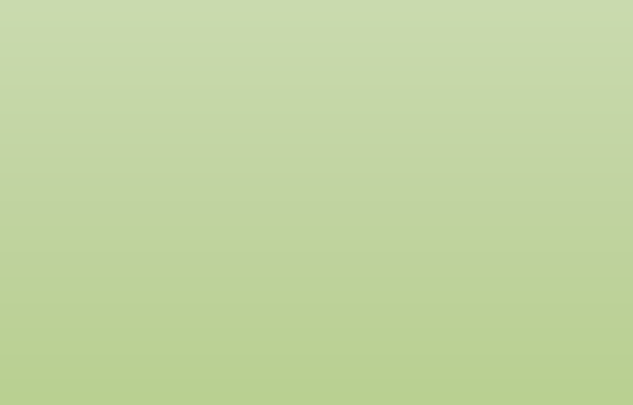 學習結果的省思
能力與知識
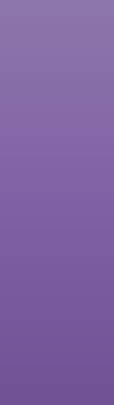 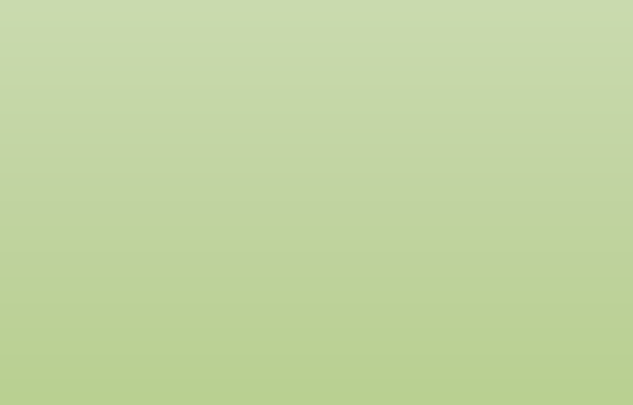 呈現的方式
工具運用與組織架構
數位能力的展現
歷 程 性
統 整 性
工 具 性
作業、作品是學習情境脈絡與成果的佐證資料
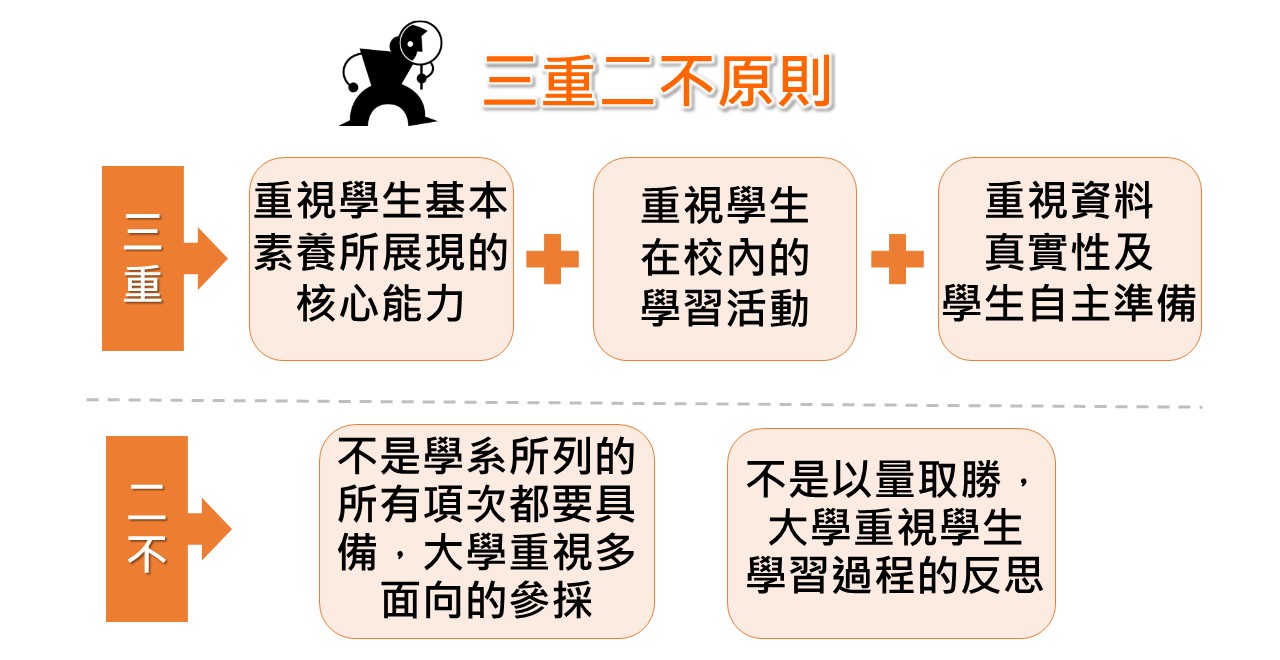 說一個屬於自己的故事
學習歷程檔案
就是學生說一個關於自己修課或參與活動的的故事
必須親身經歷且真實發生 要言而有物，而非流水帳 有自己的架構，去無存菁
最重要的是說明自己在故事中的角色
在學習或活動的過程中
體察自身跟學習或活動的互動情形
學習歷程檔案很難做嗎？
其實不會難!
將課程產生的作業作品整理加工一下就可以了
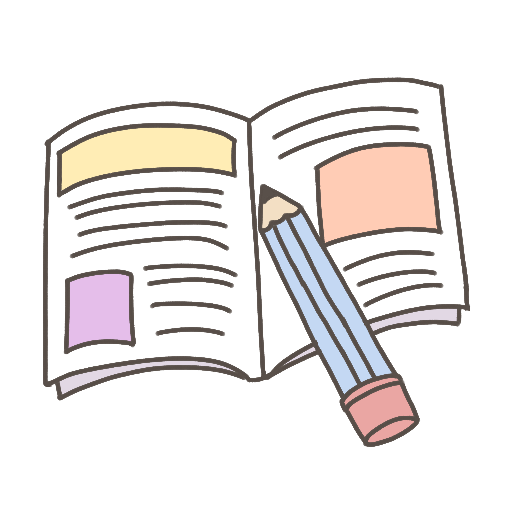 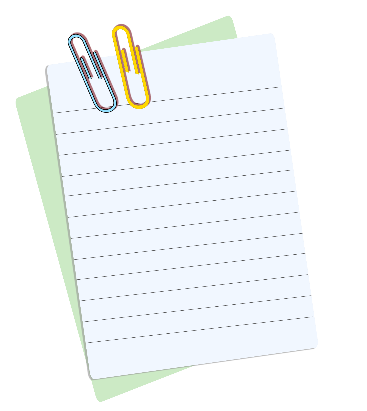 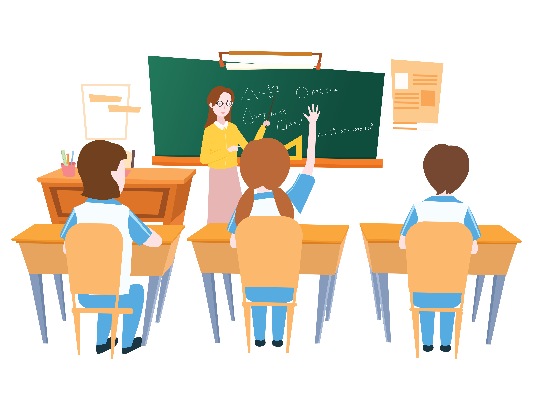 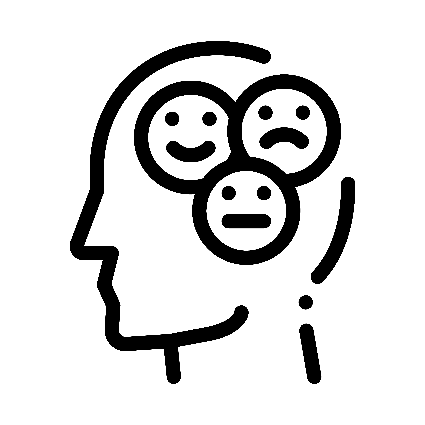 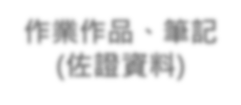 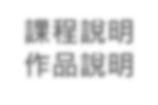 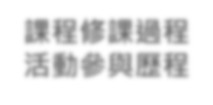 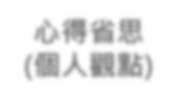 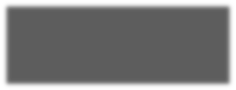 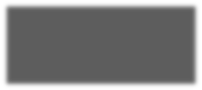 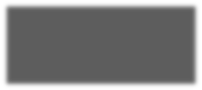 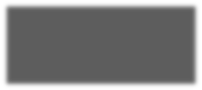 課程說明 作品說明
課程修課過程
心得省思
(個人觀點)
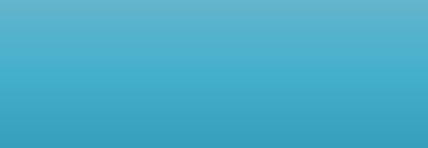 作業作品、筆記
(佐證資料)
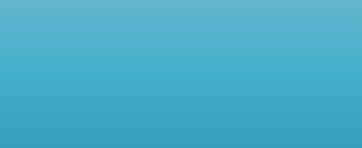 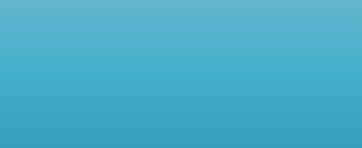 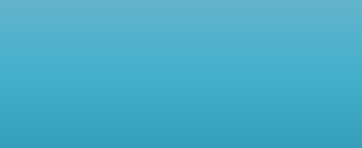 活動參與歷程
記得修課或參與活動時，要留下作業、作品紀錄喔
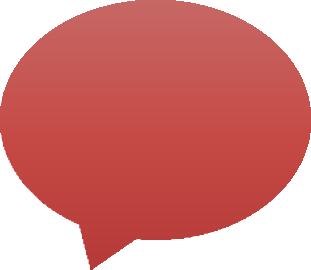 作品說明的重要性
檢視者 通常是 第三方
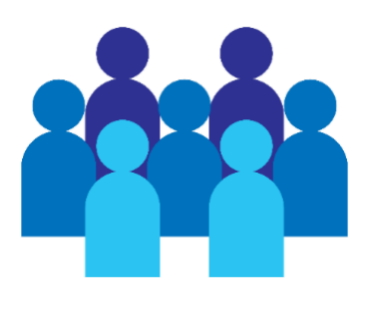 課程學習成果的閱讀者：其他人
如何讓不清楚課程內容與進行方式的人， 快速地瞭解與掌握課程的重點與收穫呢?
課程參與者：學生
課程參與者：教師
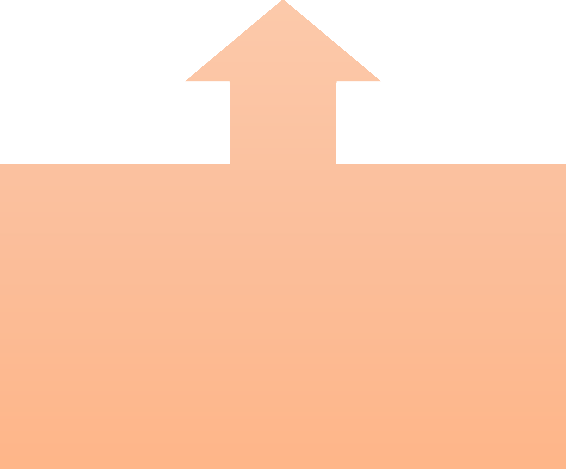 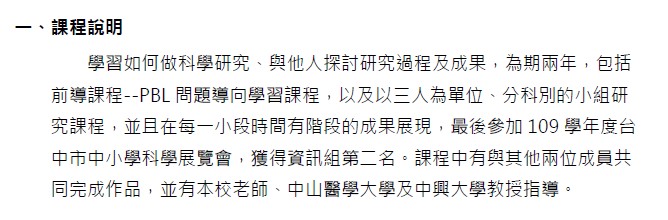 他們非常清楚 課程進行的過程
說明了課程進行的方式、主要內容、團隊夥伴，以及其他課程參與者（教師）。
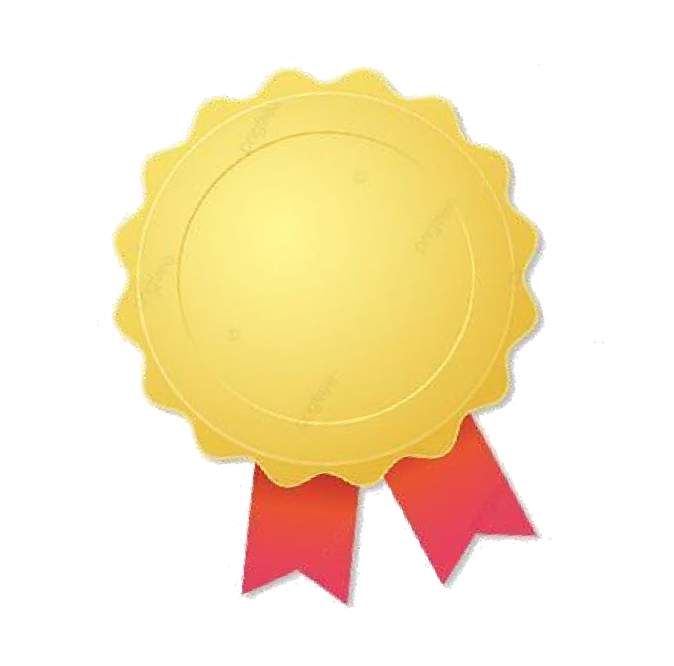 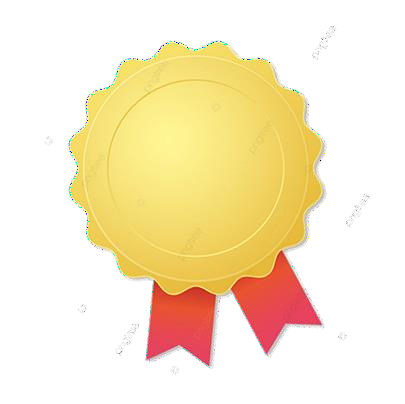 完整，展 
現組織力
小而美
階段性
單一作業、作品
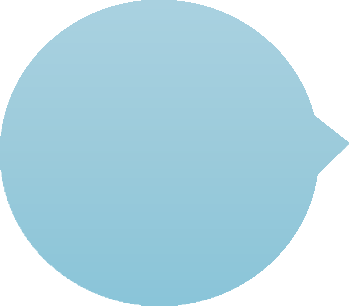 總結性
多個作業或綜整一學期
內容
發展出自 己的特色
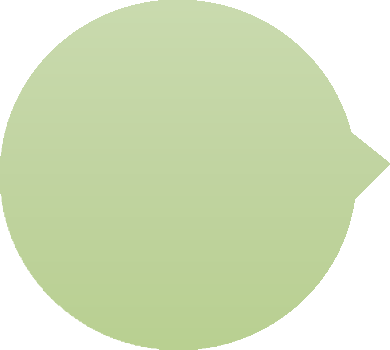 呈現 方式
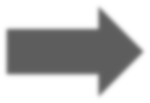 制式表件
從拿手或有興趣的科目著手
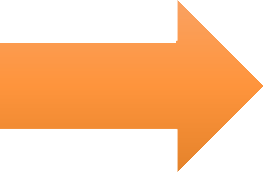 學習歷程檔案有哪些NG行為？
千萬不要做以下的事
只上傳投影片、作業或證書
100字簡述隨便寫
未寫心得或反思 頁數過多
給 QR code，不給連結
1
2
3
4
5
課程學習成果建議處理原則1
每件課程學習成果上傳學習歷程檔案學校平臺時，請宣導學生務必在系統提供的「簡述」文字欄位中，填寫該項課程學習成果之特色，以利記錄學習過程與心得。
學習歷程檔案是為了記錄學生學習軌跡，課程學習成果是學生修習科目之任課教師上課指派的作業、作品或成果報告等，請勿過度包裝，應由學生依上課所學據實呈現，且勿為了拍攝照片或影片而影響教師教學進度。
課程學習成果建議處理原則2
學生若將課程學習成果以影音檔案呈現時，請提醒學生可能發生影片無法播放或存取權限異動等問題。
專題實作、專題報告等課程學習成果如為學生分組合作之作品，建議在封面以分工表來呈現每位學生對於該作品之貢獻度。
技能檢定或競賽非屬學校課程計畫開設學分之教學科目，請勿將技能檢定或競賽成果作為課程學習成果，學生參加技能檢定或競賽可列入多元表現
課程學習成果若教師認證不通過，學生可以刪除，修改後重新上傳。但若老師認證完畢時已超過上傳截止日期，學生將無法重新上傳。同學請盡快上傳檔案，若一直沒有被認證並發佈，務必找老師確認。
上傳檔案時須注意事項 1
課程學習成果內容須為課程產出以及沒有抄襲剽竊疑慮，若成果與課程內容無關或有抄襲剽竊疑慮，請認證為不通過。若有需要可請學生至雄中首頁新課綱專區學習歷程檔案專區下載「未抄襲切結書」附上。
上傳檔案時須注意事項 2
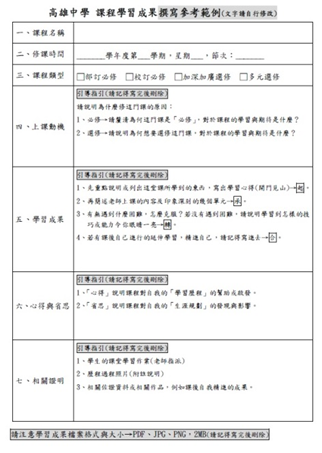 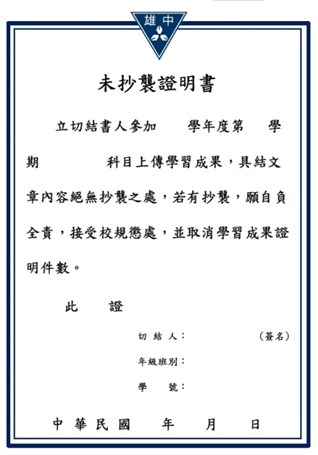 校內宣導及相關資料，已掛載於雄中首頁「新課綱專區」https://affairs.kh.edu.tw/5287，若有需要，請自行下載或掃描右側Qrcode進入觀看
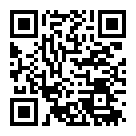 113學年下學期多元選修選課時程
初選：114年1月17日（五）20:00起至
              114年1月21日（二）24:00止。
初選分發結果公告：114年1月24日（星期五）17:00前
加退選：114年2月25日（二）12:10起至
                  114年2月27日（日）24:00止。
加退選分發結果公告：114年3月3日（星期一）17:00前
多元選修第一次上課日期：114年2月25日(二)第三、四節
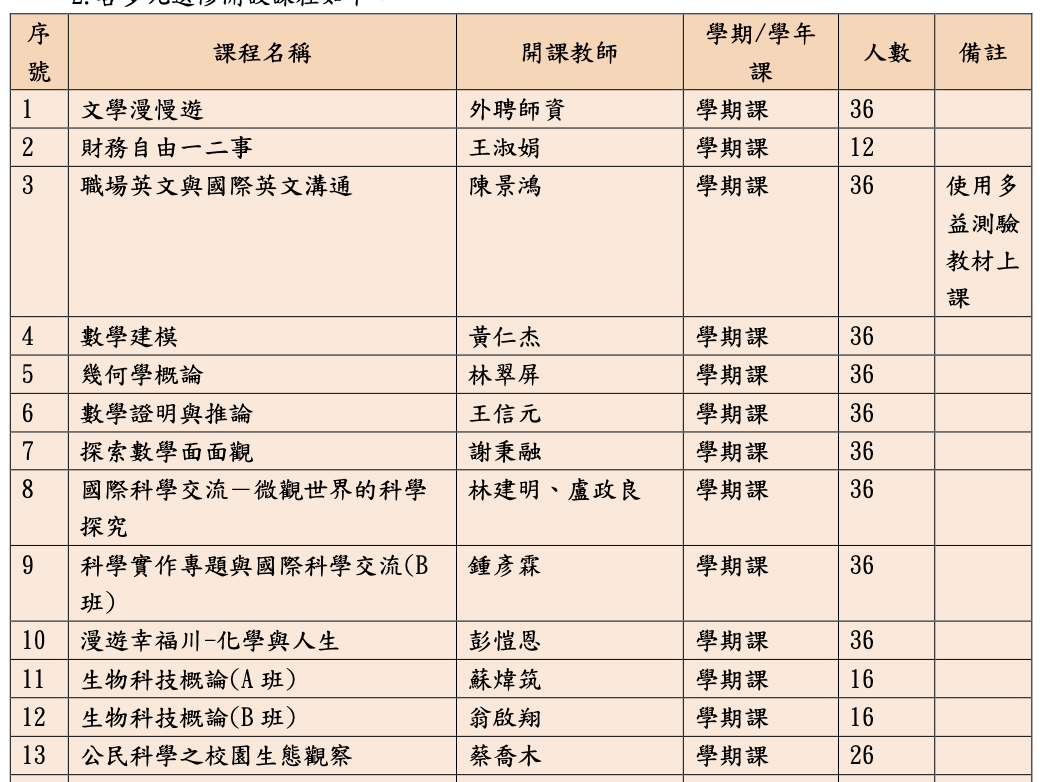 高一多元選修課程1
[Speaker Notes: 更改選修課程表]
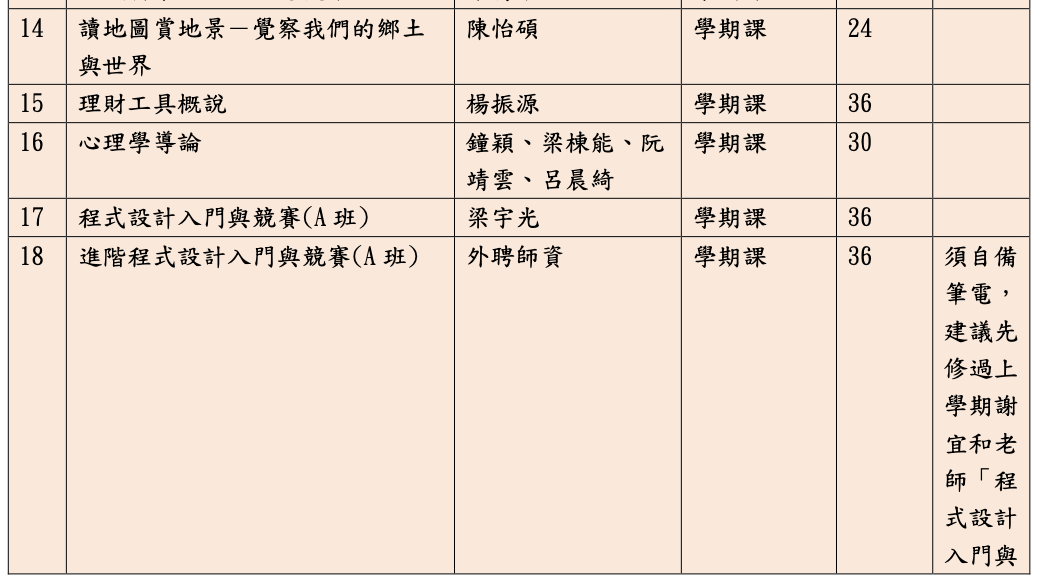 高一多元選修課程2
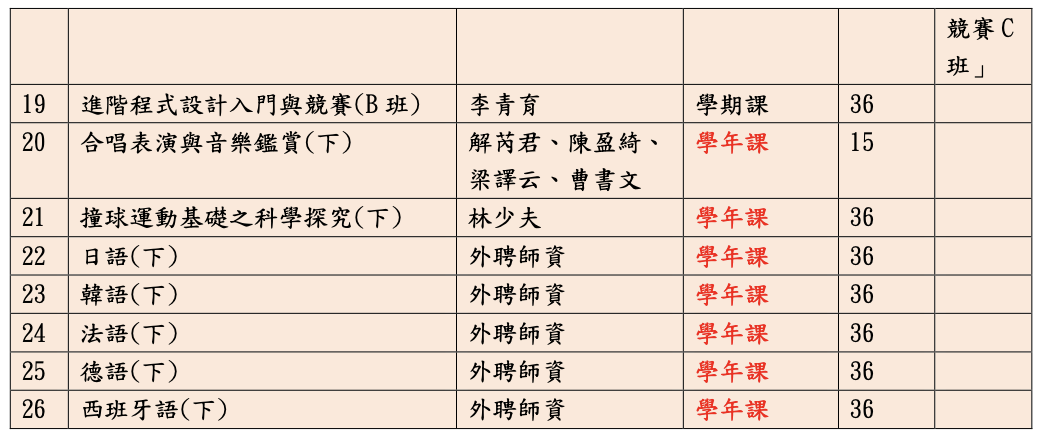 [Speaker Notes: 更改選修課程表]
不滿意多元選修選課結果怎麼辦?
高二還有多元選修,再接再厲
積極利用禮拜三下午的彈性學習時間,圖書館有安排微課程,每六周一輪,              每個學期有兩輪微課程
2/17(一)~2/19(三)高一二微課程初選
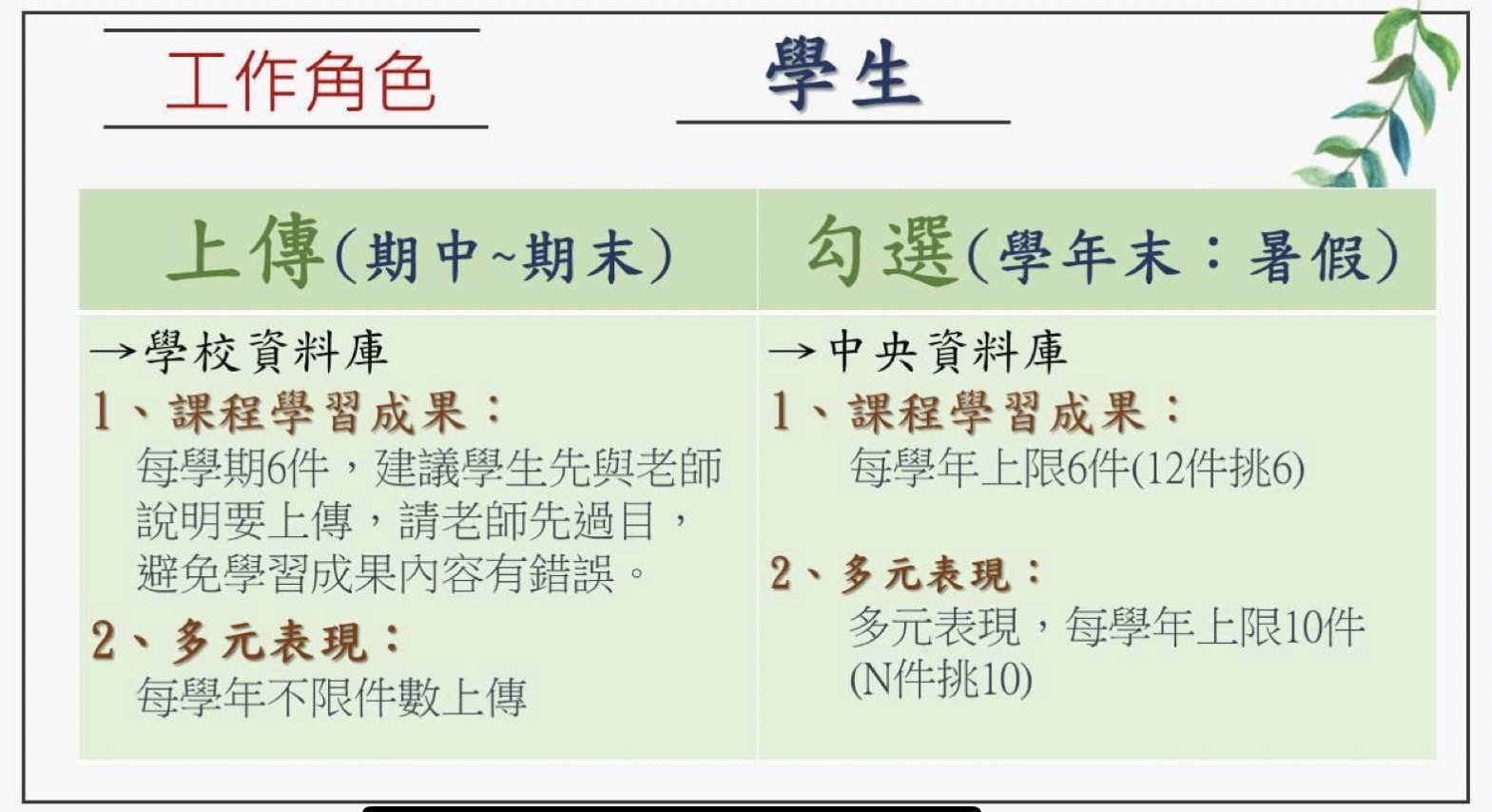 我是課程諮詢教師：OO科  OOO今天的團體諮詢及選課說明到此結束，請各位同學一定要記得掃右方的QRCODE做回饋單，謝謝!問卷最後，有關選課是否需要協助，若無問題，請同學務必勾選「否，目前無需協助」              （有問題請現在提出）
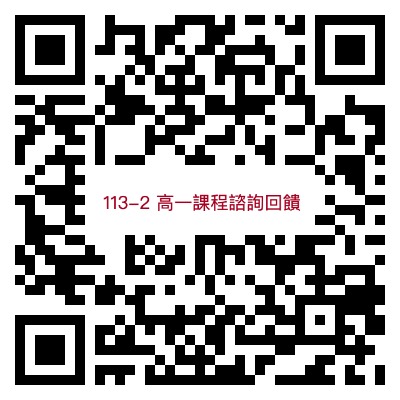